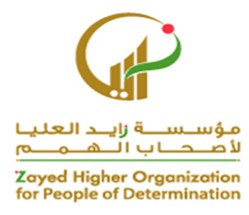 يطلب ما يريد بكلمتين
«كيف اطلب؟»
إعداد: موزة سعيد مبارك عايد الكتبي
فيديو تعليمي عن كيفية الطلب بتهذب و الاسئذان
https://youtu.be/ECsuLalo-JI
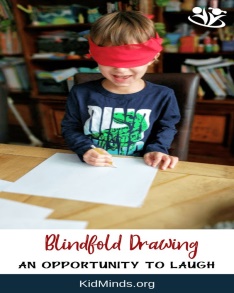 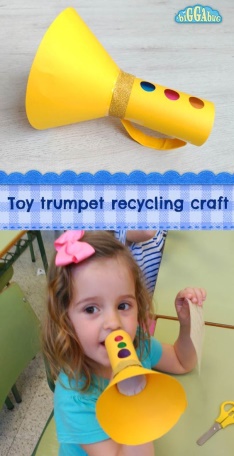 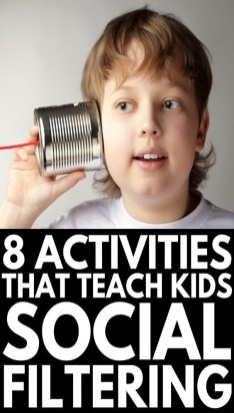 25 August 2020
2
كيف اطلب؟
نصائح عامة:
في البداية ، تشجيع الطالب على قول ما يريد بكلمة.
بعدها ، سؤال الطالب عن ماهية الشيء (مثلا إن قال عصير، اقول له عصير ماذا؟) مع اضافة خيارات إن تعذر الطالب عن الجواب (مثلا عصير برتقال أم عصير مانجا ؟ وهكذا).
تعليم الطالب على استخدام كلمات للطلب (أريد ، أحب ، احتاج وهكذا).
تشجيع الطالب على أهمية الطلب باحترام ،كاستخدام كلمات (لوسمحت، من فضلك).
تشجيع الطالب على النظر إلى عيني الآخر عند طلب الشيء.
عدم مقاطعة الآخرين أثناء الحديث و الاستئذان عند طلب الشيء.
اعطاء مكافآت مناسبة و نقاط لتشجيع الطالب.
25 August 2020
3
25 August 2020
4
https://youtu.be/XpcM-vE_swg
أنشودة تعليم كلمات لو سمحت وأسف و شكراً
5
https://youtu.be/Szi3DRiouck
أنشودة يا بابا اشتريلي
6
اختار ماذا تريد؟
ممكن استخدام هذه الصور في البداية و تعليمه ماذا ممكن أن يقول عندما يحتاج إلى كلا من:
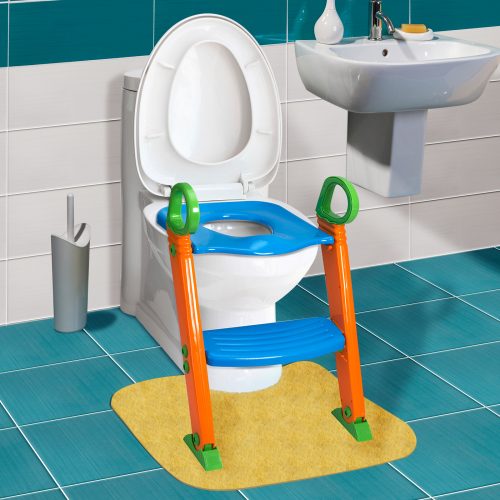 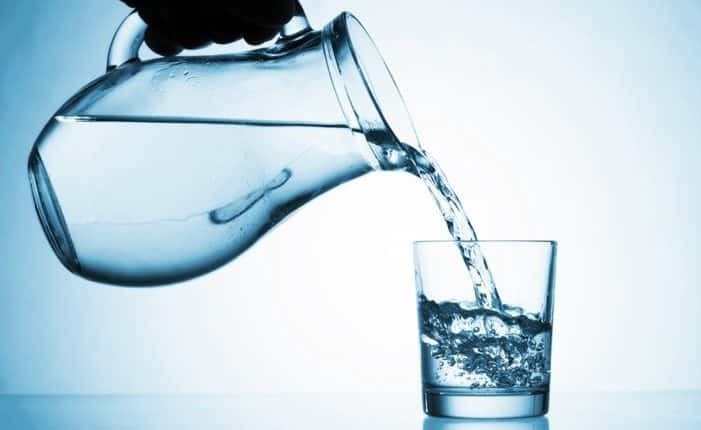 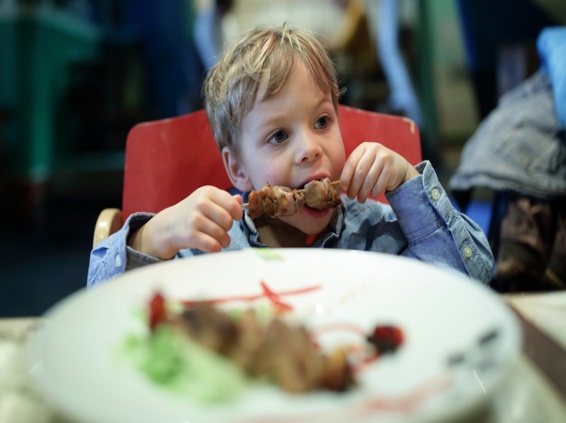 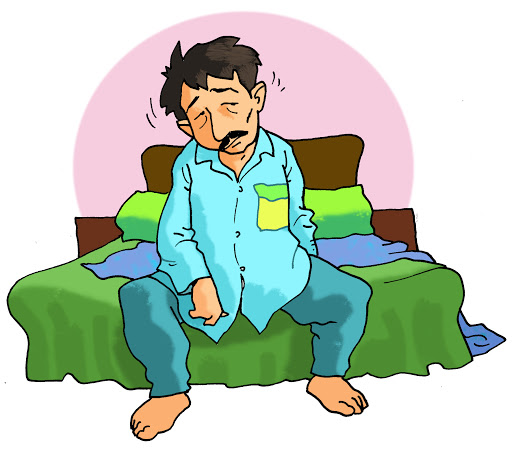 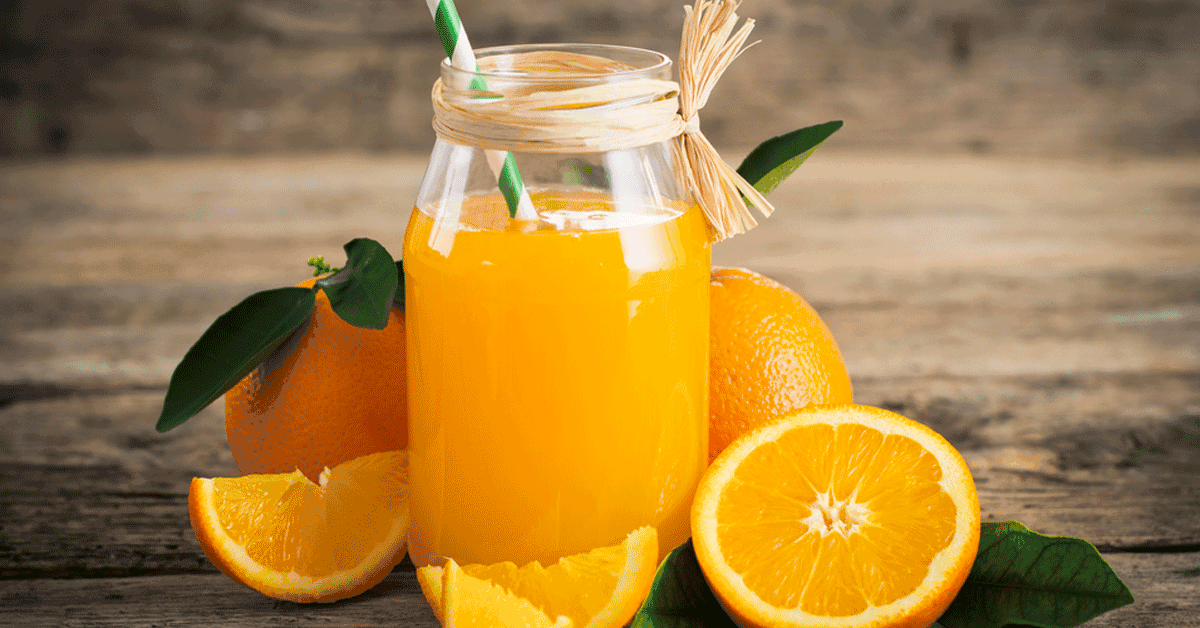 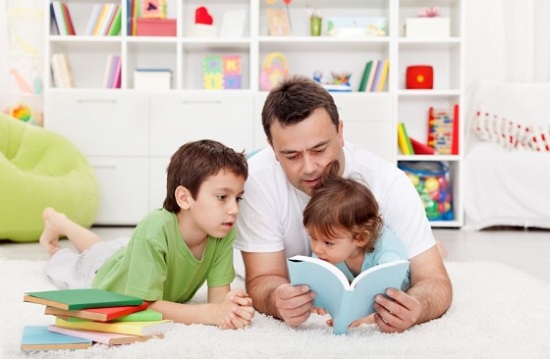 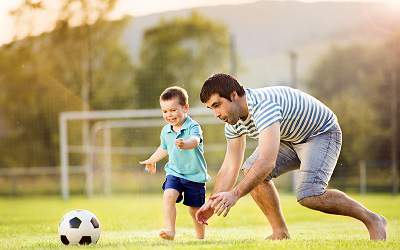 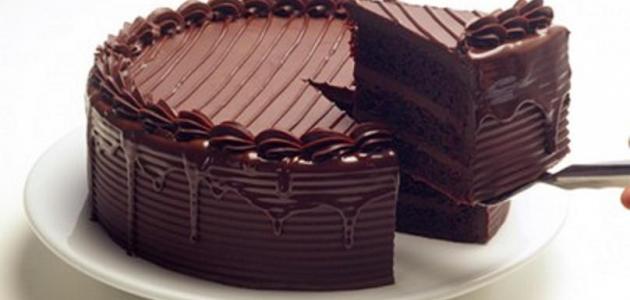 7
لوّن ماذا تريد
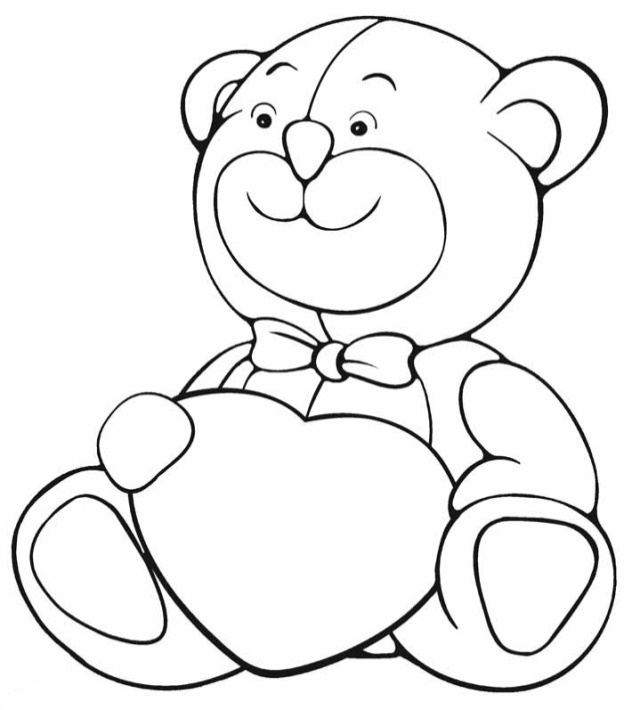 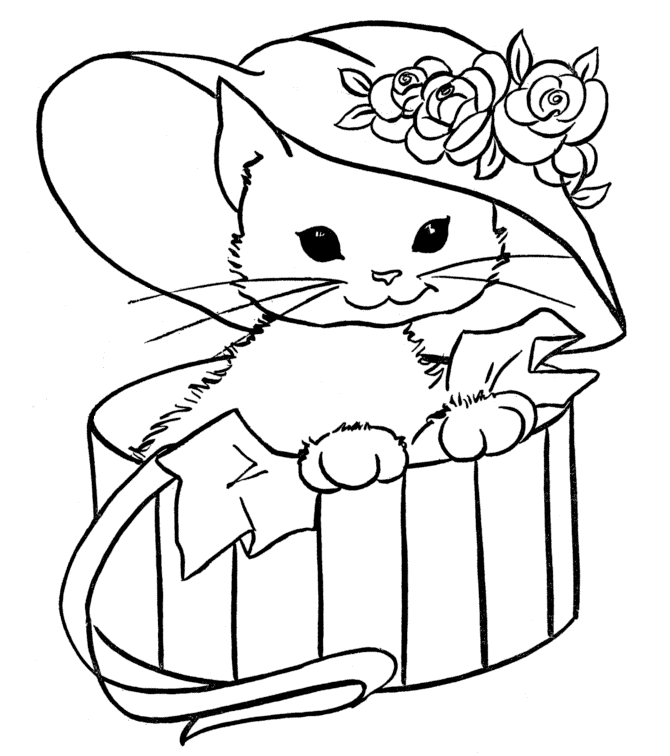 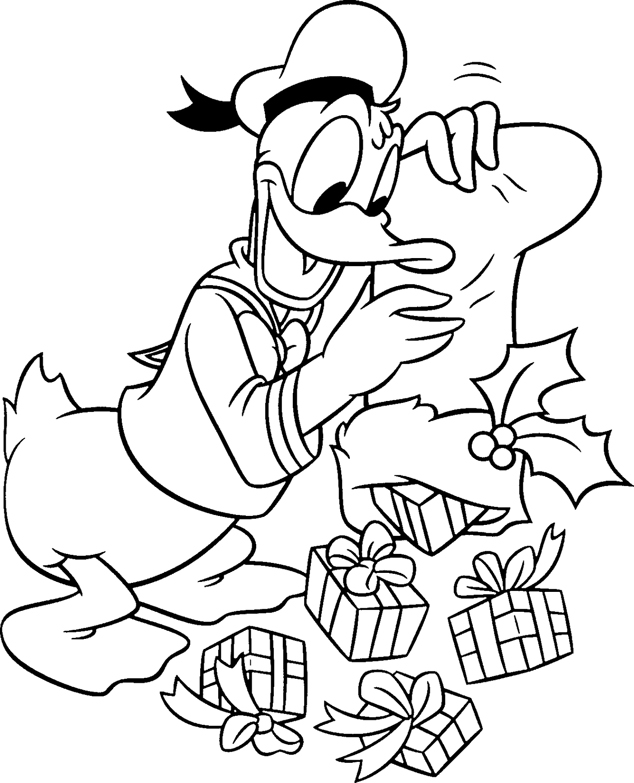 8